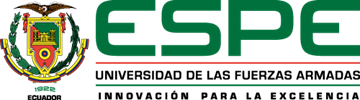 TRABAJO DE TITULACIÓN, PREVIO A LA OBTENCIÓN DEL TÍTULO DE LICENCIADO EN COMERCIO EXTERIOR Y NEGOCIACIÓN INTERNACIONAL

POTENCIAL EXPORTABLE DE VAINILLA DE LA SUBPARTIDA ARANCELARIA 09051000 HACIA LA UNIÓN EUROPEA EN EL PERIODO  2015 - 2019

BALLESTEROS PACHECO MARCOS ALEXANDER
PAZMIÑO RIERA STEEVEN ANTONIO

DIRECTOR:
MGS. ROBERTO ALEX TACO PIZARRO
III
II
Metodología 
Hipótesis
Historia de la vainilla
Sector Vainillero
Principales Productores
Análisis Exportaciones
Análisis Importaciones
Productores Nacionales
Análisis mercado europeo
Justificación
Planteamiento del Problema
Objetivos
Marco Teórico
Resultados
IV
I
Cadena logística
Estrategias de internacionalización
V
Conclusiones
Recomendaciones
VI
C
A
P
Í
T
U
L
O
S
ÍNDICE
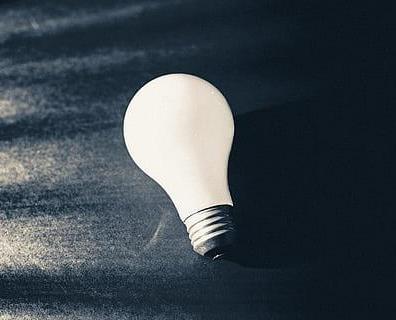 CAMBIO DE LA MATRIZ PRODUCTIVA
FACILIDADES DE CULTIVO Y COSECHA
Potenciar exportaciones de productos no tradicionales
Climas variados que favorecen la actividad agrícola
JUSTIFICACIÓN
RECONOCIMIENTO INTERNACIONAL
CRECIMIENTO DEL PIB AGROPECUARIO
Alta demanda y valores de comercialización
Posicionar un producto novedoso y de calidad
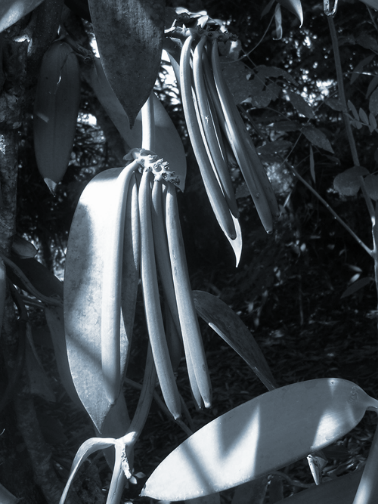 Diversificación en la exportación de productos no tradicionales.
Las condiciones climáticas ecuatorianas favorecen a la producción agrícola.
Las redes logísticas establecidas constituyen una guía para nuevos productores nacionales que tienen la capacidad de exportar una mercancía.
PLANTEAMIENTO DEL PROBLEMA
¿Cuál es la oferta exportable existente en el país para este producto?, ¿Qué tan competitivos somos?, ¿cómo se constituye una red logística óptima para la comercialización de este bien? y por ende ¿Genera algún impacto en el PIB Agropecuario?
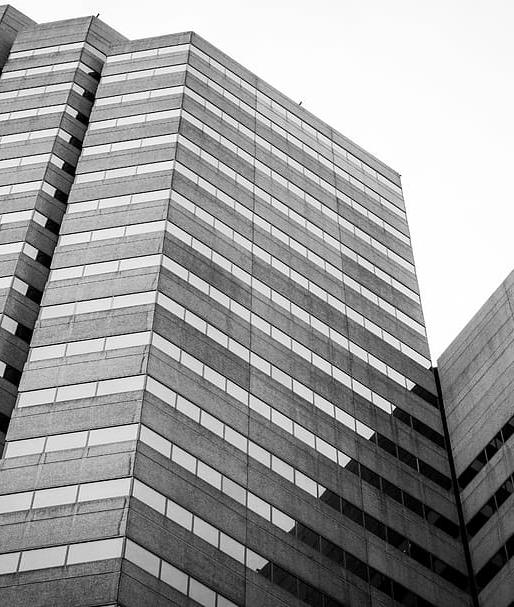 OBJETIVO GENERAL
Analizar la demanda internacional de vainilla y su potencial exportable hacia la Unión Europea en el sector agrícola en el periodo 2015 - 2019.
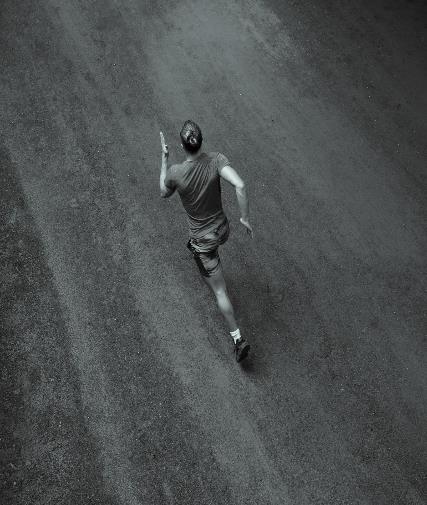 Identificar la situación actual ecuatoriana dentro del sector agrícola para la vainilla.
01
Analizar la oferta y demanda internacional de vainilla.
02
OBJETIVOS ESPECÍFICOS
Diseñar la cadena logística para fortalecer las exportaciones de vainilla hacia la Unión Europea.
03
Determinar una estrategia de internacionalización para la vainilla.
04
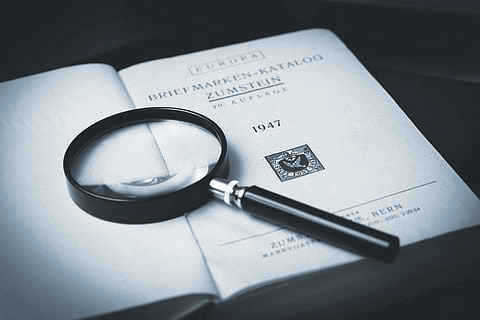 ENFOQUE CUALITATIVO
Herramienta: Entrevista con productores, caracterización del mercado meta UE
Sampieri, Fernández & Baptista (Metodología de la investigación) (2010)
ENFOQUE CUANTITATIVO
Tipo descriptivo, análisis de bases de datos: Trade Map, BCE, Eurostat.
METODOLOGÍA MIXTA
“En la mayoría de estudios mixtos, emergen nuevas hipótesis a lo largo de la indagación.”
HIPÓTESIS INICIAL
Se formula la hipótesis inicial, la cual podrá variar en función de la información obtenida.
ANÁLISIS DE DATOS
Se comprueba la hipótesis inicial y de ser el caso se la modifica de acuerdo a la metodología
MARCO TEÓRICO
04
03
02
01
Ventaja competitiva sostenible
Diferenciación
Liderazgo en Costos 
Enfoque
El subdesarrollo se conecta estrechamente con la expansión de países industrializados
Existe dependencia de un país periférico hacia un país desarrollado
Estabilidad a través de relaciones comerciales
Tendencia hacia el pleno empleo 
Intervención del Estado como inversor
Políticas de estímulo público
Gasto Público
Competencia Imperfecta
Interacción entre comercio y crecimiento económico
A favor de un libre comercio
Especialización de tareas
División del trabajo para reducción de costos
Teoría de la Competitividad (Michael Portet)
Las nuevas oportunidades de crecimiento de América Latina (Petit Primera)
Teoría Neokeynesiana (Gregory Mankiw y David Romer)
Teoría Clásica de Comercio Internacional (Adam Smith)
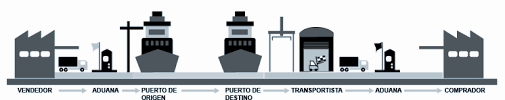 HO:
Un diseño apropiado de la cadena logística en la  exportación de vaina de vainilla no aportará al crecimiento del PIB agropecuario ecuatoriano.
HIPÓTESIS
H1:
Un diseño apropiado de la cadena logística en la exportación de vaina de vainilla aportará al crecimiento del PIB agropecuario ecuatoriano.
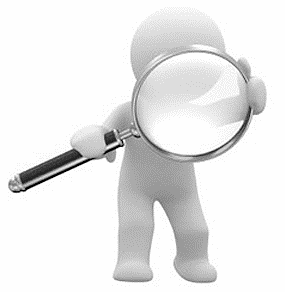 Siglos: XVI, XVII y XVIII México fue el único productor de vainilla
Actualmente, Madagascar e Indonesia lideran el mercado de vainilla
Data del siglo XIII, originaria de México
HISTORIA DE LA VAINILLA
Durante la colonia española se comercializó vainilla en Europa
En el siglo XIX empieza la plantación masiva de vainilla en países tropicales
Proceso de Producción
- La cosecha se realiza de 6 a 8 meses después de la polinización.
- Polinización Manual.
- Condiciones climáticas específicas
- Cuidado constante
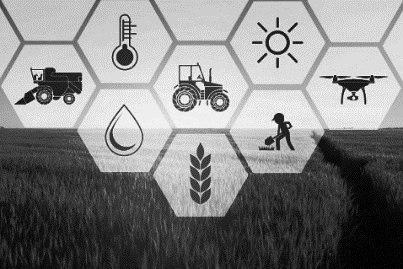 Demanda creciente
El consumo de vaina de vainilla se da principalmente en la cocina gourmet
SECTOR VAINILLERO
Precio
Precio de comercialización elevado. La tercera especia más costosa en el mundo
Especies de Vainilla
- Planifolia
- Tahitiense
- Pompon
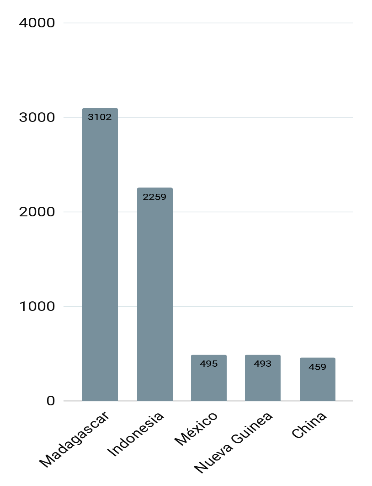 3102 toneladas
MADAGASCAR
2259 toneladas
INDONESIA
PRINCIPALES PRODUCTORES (2019)
495 toneladas
MÉXICO
493 toneladas
NUEVA GUINEA
MUNDO en 2019: 4500 TN
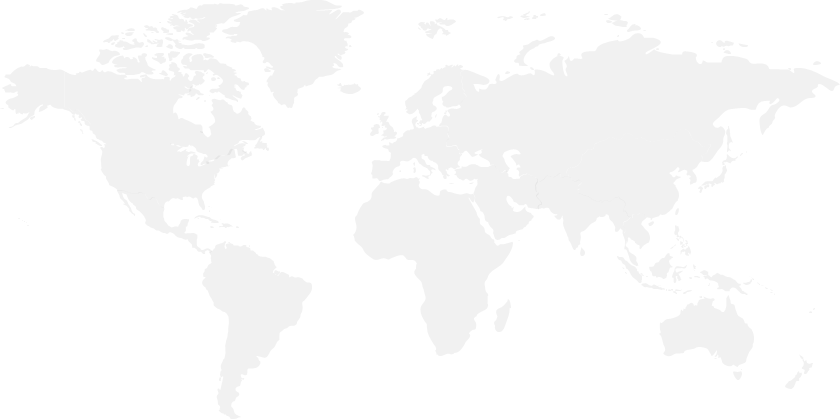 MADAGASCAR
31,22%
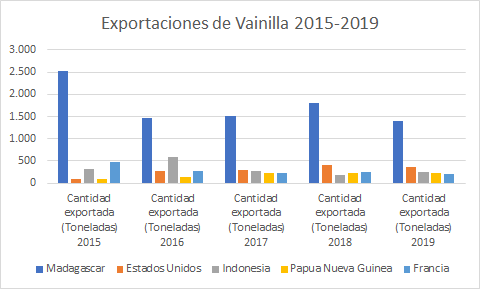 PRINCIPALES EXPORTADORES
Ecuador en el 2019 exportó 1 tonelada de vaina de vainilla, esto llega a ser el 0,07% de la exportación total de Madagascar
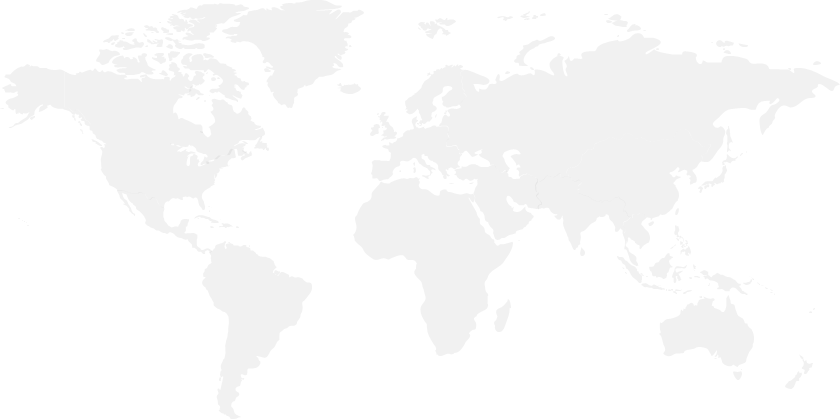 MUNDO en 2019: 4500 TN
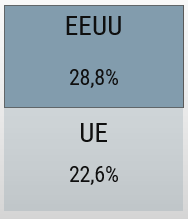 PRINCIPALES IMPORTADORES
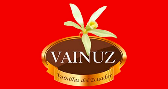 PRODUCTORES NACIONALES
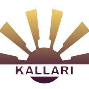 Se tiene evidencia de que al menos 15 empresas están a la espera de nuevas cosechas de vaina de vainilla
Para 2022 
se esperan alcanzar las 7 toneladas y         continuar creciendo
PRODUCTORES NACIONALES
Para alcanzar el 5% de las exportaciones en toneladas de Madagascar se requieren 70 toneladas anuales
Para alcanzar el 5% de las exportaciones en dólares de Madagascar se requieren 20 toneladas anuales
Subpartida arancelaria: 0905.10.00 Sin triturar ni pulverizar
CLASIFICACIÓN ARANCELARIA
Capítulo: 09 Café, té, yerba mate y especias
Sección: II Productos del Reino Vegetal
Partida: 09.05 Vainilla
1
2
3
4
Bloque Económico
PIB Per Cápita
Estilo de Vida
27 países miembros.
Es de $37.105,90 uno de los mejores a nivel mundial.
Tendencia al consumo orgánico, cuidado de la salud, consumo ético y compras reinventadas.
ANÁLISIS MERCADO EUROPEO
Cultura
Consumo
Precios
La gastronomía gourmet es caracterizada por estos países.
Importan el 26% de vaina de vainilla ofertada.
El rango de precios varía de $100,00 hasta $500,00 el kilo. La calidad es el factor decisivo.
Fuente
Trade Map
Banco Central 
Eurostat
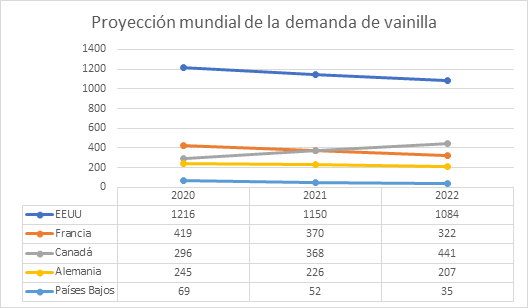 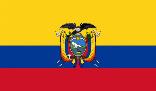 RESULTADOS: CUANTITATIVOS
2 empresas exportadoras
Bajo nivel de producción
Tasa de decrecimiento del 15%. Los precios compensan este factor.

Francia, Alemania y Países Bajos representan el 20% de la demanda Mundial.
PV: $350,00 Kilo
Fuente
Entrevista PHD Uzcategui
Visita de Campo
Optimización de los recursos
($12,00 costo de envío por kilo)
Alta aceptación en el mercado extranjero
Cultivo de la vainilla tahitiense
RESULTADOS: CUALITATIVOS
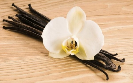 Innovación en el proceso de producción
Condiciones climáticas favorables
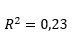 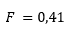 Se rechaza H1 y se acepta HO
RESULTADOS: REESTRUCTURACIÓN
 DE LA HIPÓTESIS
HO: Un diseño apropiado de la cadena logística en la  exportación de vaina de vainilla no aportará al crecimiento del PIB agropecuario ecuatoriano.
H: El incremento en la producción de la vainilla ecuatoriana potenciará las exportaciones del producto y ayudará al posicionamiento de este en mercados internacionales.
Guía para entrar al negocio
Información verificada acerca de cultivo y comercialización
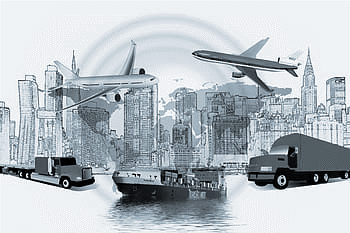 Estudio de mercado
Análisis del mercado de la UE y canales de entrada
PROPUESTA: CADENA LOGÍSTICA
Operaciones actuales
Descripción de las formas reales de comercialización
Asesoramiento a productores
Incremento de producción para llegar a exportar por régimen 40
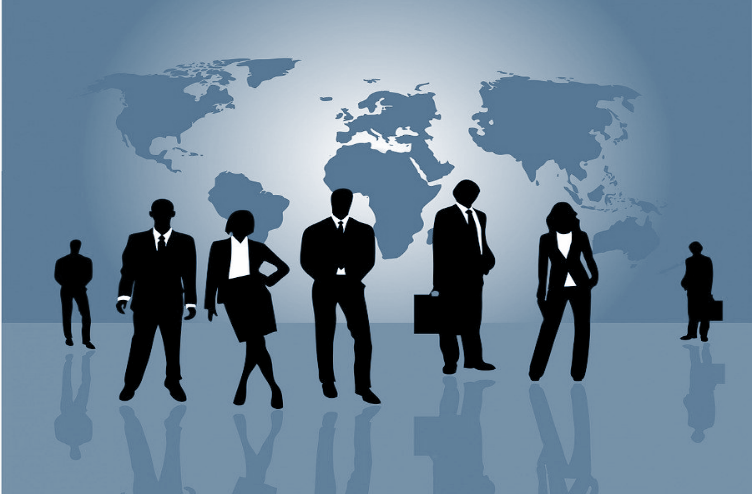 Contactar al importador
Definir cantidades
CADENA LOGÍSTICA: NEGOCIACIÓN
Convenir precios y medios de pago
Tomar en cuenta destino
Fijar tiempo de entrega
Declaración Juramentada de origen      
                -  Ingresar a Ecuapass
                -  Menú “Ventanilla Única”
                -  Elaboración DJO
                   -  Llenar el formulario
                    -  Guardar y enviar
Certificado Fitosanitario
-  Registro en Ecuapass
-  Trámite a través de la VUE
-  Solicitud de inspección
-  Solicitar el certificado
-  Generar el pago    ($0,16/tonelada)
CADENA LOGÍSTICA: DOCUMENTACIÓN
Certificado de Origen
- Ingresar a Ecuapass
- Menú “Ventanilla Única”
- Elaboración de CO
- Realizar el pago ($10)
- Retirar el documento en
Otros documentos
                     - Factura comercial
                     - Conocimiento de embarque
                     - Póliza de seguro
                     - DAS (Generada por el 
                                 la empresacourier)
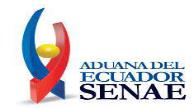 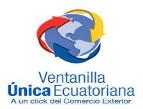 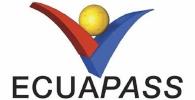 ENVASE

- Unidades: Recipiente  plástico que contiene de 1 a 3 vainas de vainilla




- Kilos: Vainas de vainilla empacadas al vacío en  plástico especial para alimentos, contiene un kilo
EMPAQUE

- Frascos: Cajas que contienen 50 frascos 
plásticos








- Empaques al vacío: Cajas que contienen 20 fundas plásticas de un kilo
EMBALAJE 

- Palet americano 1200 x 1000 mm. Soporta un carga de 1200 kg
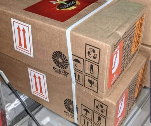 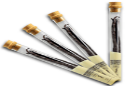 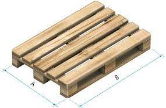 CADENA LOGÍSTICA: MERCANCÍA
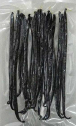 Incremento de
   producción
Mejora de
      oferta  
     exportable y 
 posicionamiento
Courier para exportación
Resolución N° SENAE-DGN-2015-0641
No exceder 50kg y valor FOB de $5000
Contratar empresa de Courier
Consultar tarifas y destinos
¿Cómo llegar a exportar por régimen 40?
CADENA LOGÍSTICA: TRANSPORTE
Reinvertir
Elegir el transporte principal
Aumento de  
        ingresos totales
Aéreo
Responsabilidad del pago
Prepaid (Exportador)
Collect (Importador)
INTERNACIONALES
NACIONALES
Costos relativamente
bajos

Regulación a cargo del MAG
Costos altos


Regulación a cargo del país anfitrión
Promoción de nuevos 
productos o poco conocidos

Períodicas

Eliminación de los 
intermediarios

Organizadas por empresas privadas o el Estado
ESTRATEGIAS DE INTERNACIONALIZACIÓN:  PARTICIPACIÓN EN FERIAS
Food Ingredients - Francia - Diciembre


Hi Europe - Alemania - Diciembre
Expo Sweet-Marzo


Expo Food and Beverages Ecuador-Abril
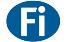 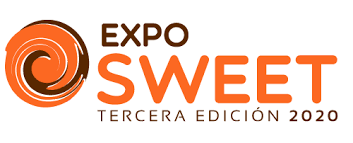 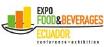 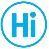 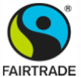 Se centra en un comercio justo para los productores y consumidores, equilibrando el comercio convencional y preocupándose por los pequeños productores
Ambientales
Sociales
Inocuidad
Orgánicas
ESTRATEGIAS DE INTERNACIONALIZACIÓN:  CERTIFICACIONES INTERNACIONALES
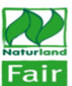 Combina el comercio justo con la agricultura orgánica. El precio apropiado, las relaciones comerciales y la responsabilidad social son la base de esta certificación.
Globalización
Micro
multinacionales
Medios Sociales
ESTRATEGIAS DE INTERNACIONALIZACIÓN: 
MARKETING DIGITAL
E-commerce
Conectividad
Manejo de Redes Sociales

Páginas Web

Gestión de la Información
CONCLUSIÓN 1
CONCLUSIÓN 2
CONCLUSIÓN 3
La cadena logística de las exportaciones de vainilla no genera ningún impacto en el incremento del PIB agropecuario, ya que este depende más de los valores de comercialización de los productos que de los costos de optimización de sus cadenas. Además, la situación actual del sector vainillero no permite que existan grandes cadenas logísticas, por lo que su implementación y desarrollo sería posterior al incremento de la oferta exportable.
El sector vainillero en el Ecuador no está desarrollado ya que existen solo 2 empresas productoras y exportadoras además de que no se cuenta con el apoyo gubernamental para una explotación intensiva del producto, facilitando el ingreso de nuevos productores que ayuden a incrementar los volúmenes de exportación.
Se logró determinar que la vainilla de la especie tahitiense cultivada en el Ecuador es la más apreciada a nivel mundial por su aroma y su sabor. Lo que se traduce en una ventaja competitiva para las empresas productoras a nivel nacional, ya que, se requieren niveles de producción reducidos para generar altas utilidades.
CONCLUSIONES
CONCLUSIÓN 4
CONCLUSIÓN 5
CONCLUSIÓN 6
El mercado internacional de vainilla es atractivo debido a que posee altos precios de comercialización y la demanda insatisfecha se construye en función de la calidad del producto final. Francia y Alemania son los mayores importadores de la UE y priorizan la calidad del producto sobre su precio.
El diseño de la cadena logística a la Unión Europea es indispensable, ya que, las exportaciones ecuatorianas de vainilla, por su naturaleza, se realizan en pequeñas cantidades, con envíos frecuentes y en cortos periodos de entrega. No obstante, se espera que estos niveles de producción se incrementen lo suficiente para cambiar el uso del régimen 91 (Courier) y pasar al régimen 40 (Exportación Definitiva).
El mercado internacional es muy cambiante y competitivo, por lo cual, es necesario que las empresas se adapten a las condiciones de este. En función al desarrollo y experiencia de las empresas, el uso de Tics es fundamental para la internacionalización, crecimiento y competitividad. Entre las herramientas más efectivas están: uso de redes sociales, manejo de páginas web y el uso de plataformas de comercio electrónico.
CONCLUSIONES
RECOMENDACIÓN 1
RECOMENDACIÓN 2
RECOMENDACIÓN 3
Se recomienda únicamente el cultivo de la vainilla tahitiense en el Ecuador, ya que esta posee una oferta limitada anualmente por lo que su demanda y precios de comercialización sean elevados y de esta manera constituye un giro de negocio rentable.
Para que las exportaciones de vainilla generen un impacto representativo en el PIB agropecuario ecuatoriano se deben incrementar los niveles de producción y comercialización del bien.
El gobierno ecuatoriano debe potenciar la producción de vainilla en el Ecuador para incrementar la participación de productos no tradicionales en las exportaciones y junto con la empresa privada logren posicionar en el mercado internacional un producto de altísima calidad como lo es la vainilla de la especie tahitiense.
RECOMENDACIONES
RECOMENDACIÓN 4
RECOMENDACIÓN 5
RECOMENDACIÓN 6
El Ecuador debe ingresar al mercado internacional de vainilla teniendo en cuenta el factor de diferenciación de su producto, ya que este cuenta con precios de comercialización más atractivos de $350 el kilogramo en lugar de los $100 por kilogramo al que se venden otras especies de vainilla.
Se recomienda que los nuevos productores de vainilla hagan uso del régimen 91 (Courier) para la comercialización del bien, pero teniendo en cuenta la posible consolidación de toda la producción del país para realizar exportaciones formales por régimen 40 (Exportación Definitiva).
Las empresas ecuatorianas exportadoras de vainilla deben seguir un plan integral de internacionalización basado en la participación en ferias, obtención de certificados internacionales, particularmente la certificación Fair Trade que constituye una gran estrategia para el ingreso a los mercados internacionales. De la misma manera, se recomienda la utilización de herramientas basadas en e-commerce para que el negocio pueda incrementar sus niveles de competitividad y comercialización en el mercado europeo.
RECOMENDACIONES
GRACIAS